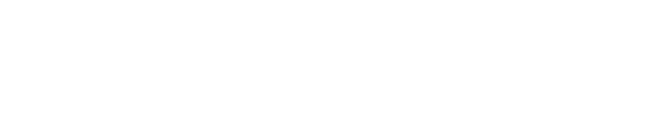 ICAEW Practitioner Briefing-
Reporting duty to the charity regulator

Nigel Davies, Assistant Director, Accountancy Services
November 2021
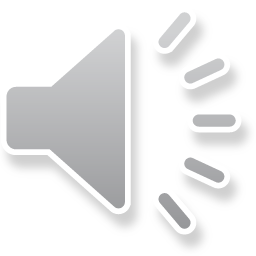 1
[Speaker Notes: -]
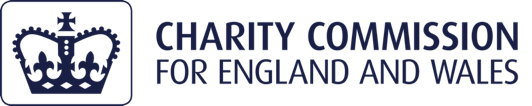 Briefing overview
Role of auditor and independent examiner
Reporting duty in respect of matters of material significance (MoMS) and Practice Note 11 and publication CC32
MoMS reporting and our regulatory work
MoMS reporting- practitioner and firm performance
Public interest in reporting to the regulator
Differences with trustee reporting of serious incidents
Future joint working with ICAEW
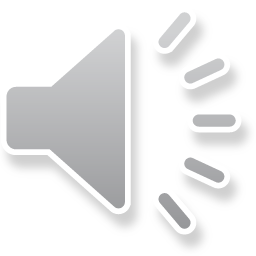 4
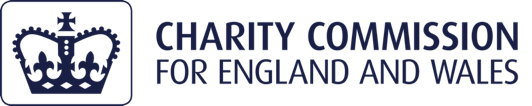 Role of auditor and independent examiner
Role of auditor – to give an ‘opinion as to whether the accounts are ‘true and fair’ (or limited assurance if simple receipts and payments accounts- see 2008 Regulations*)
Auditor conducts their audit with regard to ISAs, Audit Practice Note 11, and ethical standards and applicable guidance from professional body
Role of the independent examiner – he/she only reports on a limited number of specific matters with regard to the accounts.
The IE conducts their examination accordance with the 2008 Regulations* and the Directions issued by the Charity Commission – publication CC32
In regard to MoMS no duty to go looking only report if come across a matter
(*The Charities (Accounts and Reports) Regulations 2008- SI 2008 No.629)
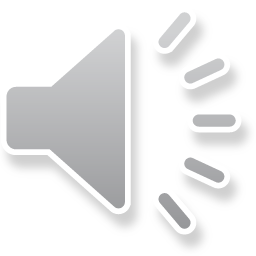 4
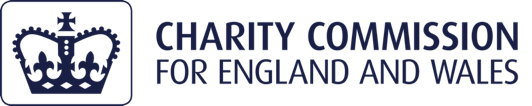 Matters of material significance (MoMS)- the duty:
Duty came in following the Charities Act 2006 with first guidance issued in 2007. See Charities Act 2011 sections 156 to 161 
Audit Practice Note 11 (November 2017) references the guidance- see  paragraph 232 and 240
CC32 references the duty – see Direction 13 and section 5 
CCAB guidance in respect of Money Laundering affirms MoMS reporting will not constitute a ‘tipping off’ offence, paragraph 6.7.18: https://www.ccab.org.uk/wp-content/uploads/2020/09/AMLGuidance2020.pdf 
The current MoMS guidance specifies 9 areas where reporting is expected- see section 2: https://assets.publishing.service.gov.uk/government/uploads/system/uploads/attachment_data/file/879491/20200129_-_Matters_of_Material_Significance_guidance_April_2020__FINAL_.pdf
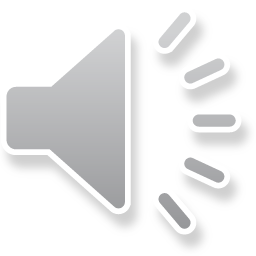 4
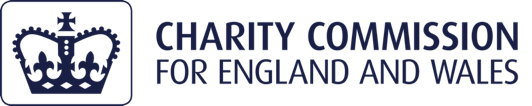 MoMS reporting and our regulatory work
MoMS reporting has value to us in several ways:
Intelligence eg trends in issues such as financial difficulty (material uncertainty as to going concern/ emphasis of matter)
If done promptly advance notice pre filing of issues for review by the regulator
Notification of issues justifying regulatory intervention
Third party validation of matters reported by trustees as serious incidents
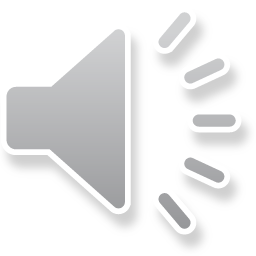 4
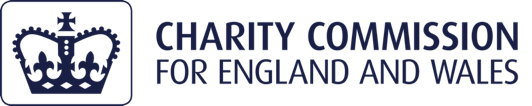 MoMS reporting- practitioner and firm performance (audits):
Initial MoMS study reported February 2018- six months to 31 October 2017- found the auditors of 114 charities gave audit opinions that should trigger a MoMS but only 28 reported did (25%) 
Follow up study (shared with ICAEW and ACCA) Reviewing each audit report where MoMS report expected (Period 1 May – 31 October 2020)- found of 354 reports expected and 186 MoMS reports received (53%)
Conclusions drawn:
Improving picture but worrying so many still do not report
Certain Firms and individuals identified as not MoMS reporting
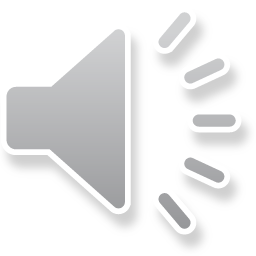 4
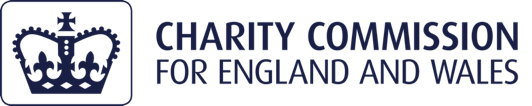 Public interest in reporting to the regulator:
Context (2016 PACAC report on Kids Company collapse) noted:
Profession failed to alert regulator to the risk (conclusions 19, 22 and 26)
CCEW to better identify ‘high risk charities’ (conclusion 31)
CCEW recommended to review guidance (conclusion 33)

Review of MoMS reporting extended to modified opinion/ material uncertainty as to going concern to address conclusions 31 and 33
See public interest in the context of the wider discussion on reforms to audit
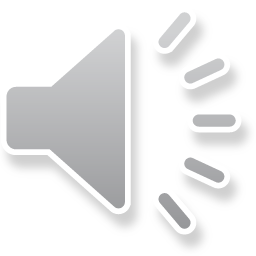 4
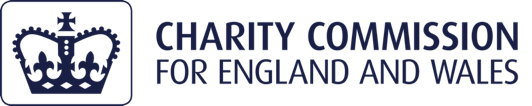 Differences with trustee reporting
Trustees are to report serious incidents to the Commission
Certify that SIRs made as part of completion of the Annual Return
A different framework as trustees are in change of governance- a much broader remit than auditor or IE
Inevitably some overlap though with MoMS framework eg fraud and money laundering
Trustee guidance: https://www.gov.uk/guidance/how-to-report-a-serious-incident-in-your-charity
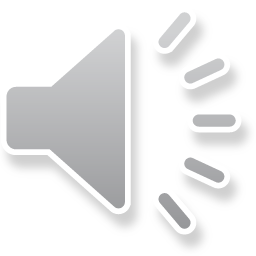 4
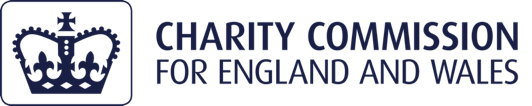 Future joint working with ICAEW:
Joint working to include:
Sharing the findings of our views in a manner compliant with GDPR
Educational initiatives- articles and webinars
Continuing collaboration when updating the MoMS guidance
Referring Firms and individuals for consideration for sanction
Referrals to include applying the CCEW external scrutiny benchmark (published August 2019): https://www.gov.uk/government/publications/a-benchmark-for-the-external-scrutiny-of-charity-accounts
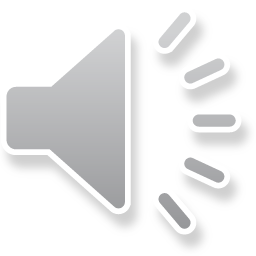 4